Advance Organizer: Lernfeld 8 – Beschaffungsprozesse durchführen
„Die Schülerinnen und Schüler besitzen die Kompetenz, Beschaffungsprozesse durchzuführen und zu überwachen sowie die zugrundeliegenden Wertströme zu analysieren.“
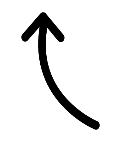 §§
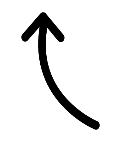 Vertragsarten darstellen
Besitz, Eigentum
Kaufvertrag
Regelungen zu Besitz und Eigentum und deren Wirkung beachten
§§
Angebote
Nichtigkeit, Anfechtung
Mietvertrag
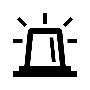 Leasingvertrag
Wirksamkeit nichtiger und anfechtbarer Rechtsgeschäfte beachten
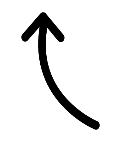 Kreditvertrag
Hardware
Software
Dienstleistungen
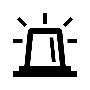 Werkvertrag
Werklieferungsvertrag
§§
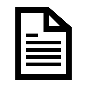 Allgemeine Geschäftsbedingungen
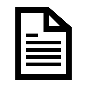 Dienstvertrag
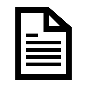 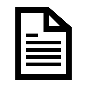 Allgemeine Geschäftsbedingungen beachten
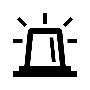 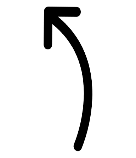 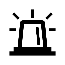 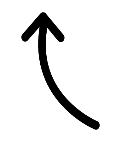 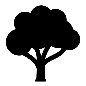 Beschaffung auslösen
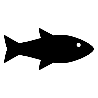 Beschaffungsprozess optimieren
quantitativ
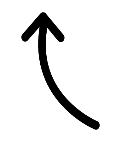 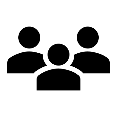 Angebotsvergleiche
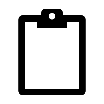 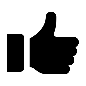 qualitativ
Wareneingang überwachen und Dienstleistungen abnehmen
Bestellungen
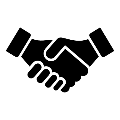 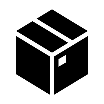 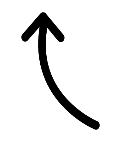 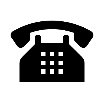 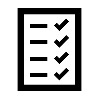 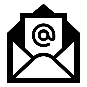 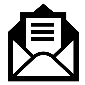 integrierte Unternehmenssoftware
Wertströme des Beschaffungsprozess mittels IUS dokumentieren
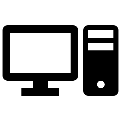 §§
Schlechtleistung
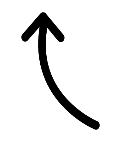 Auf Schlechtleistung reagieren
%
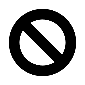 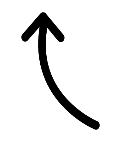 Skontonutzung
Wertströme und deren Auswirkungen auf Vermögen, Kapital und Erfolg des Unternehmens analysieren
§§
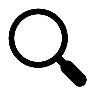 Eingangsrechnungen kontrollieren und Zahlungen veranlassen
§§
Nicht-Rechtzeitig-Lieferung
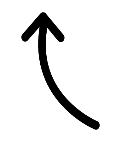 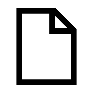 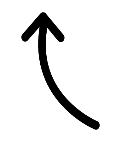 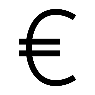 Auf Nicht-Rechtzeitig-Lieferung reagieren
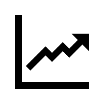 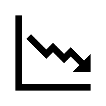 USt
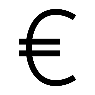 7 %
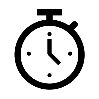 19 %